Sponsored ProgramsTraining Update
Steve Slater
UF Training & Organizational Development
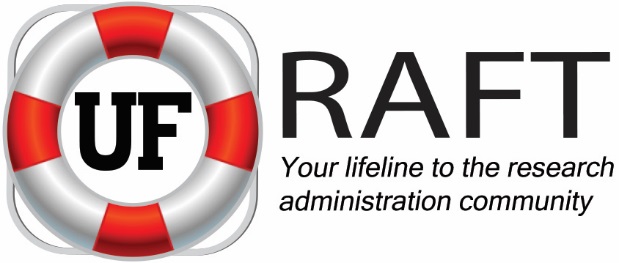 RAFT Cohort
RAFT Forum
RAFT Training Classes
RAFT Cohort
Designed for employees with 12 months or fewer of grants management experience
A 12-week, intensive training series
Covers the range of sponsored programs activities from pre-award to post-award
Applications for the Fall semester will be open later this summer
RAFT Forum
The RAFT Forum covers special topics of interest to the grants community, while also providing an open channel for solutions, contacts, and information.
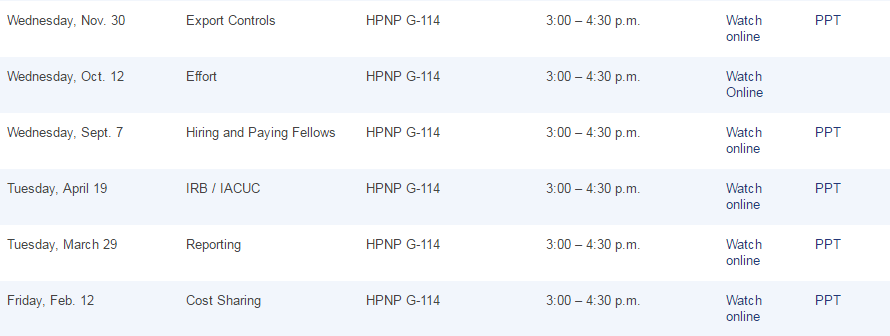 RAFT Training Classes
Monthly training classes open to all employees. 
Internet access available for remote employees.
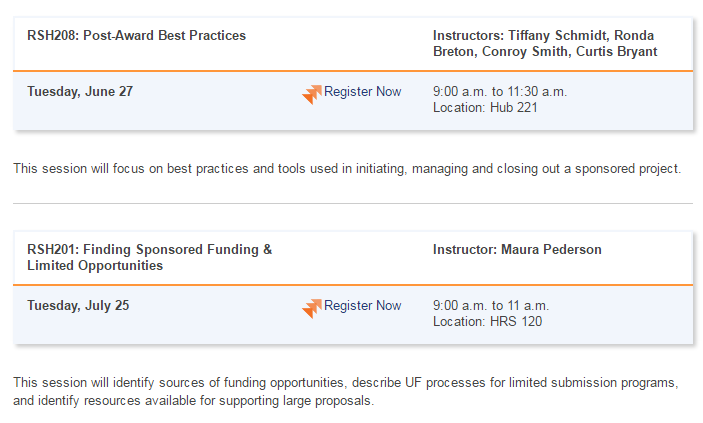 RAFT Certificate
Available to all employees. 
Five online classes, nine instructor-led classes
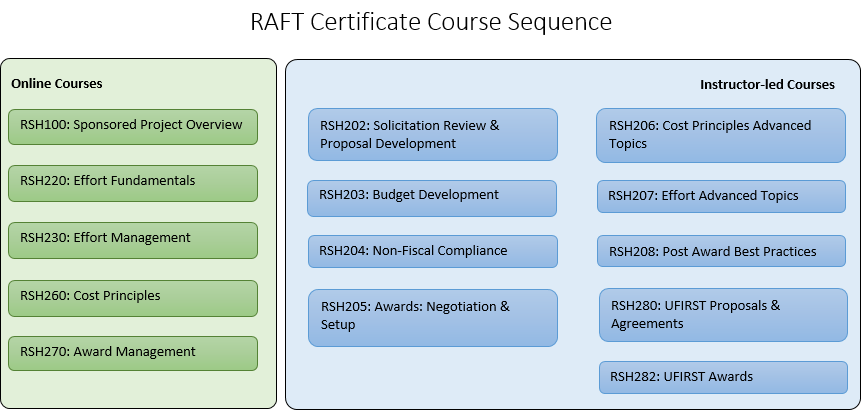 Other Training Available
RSH100: Sponsored Project Overview
RSH200: Effort Reporting
RSH210: Space Allocation
RSH220: Effort Fundamentals
RSH230: Effort Management
RSH260: Cost Principles
RSH270: Award Management
RSH290: The Auditor’s Perspective
RSH320: Human Subject Payments
Other Training Available
RSH330: Export Controls Annual Review
PST130: Reconciliation
PST270: Academic Activities Reporting
PRO323: Post-Award Overview
PMA010: Project Management
Even More Training…
UFIRST: RSH280, RSH281, RSH282
Privacy Courses: PRV800, PRV801
IRB Courses: IRB800, IRB801, IRB802, IRB820
Informed Consent Courses: CTS800, CTS801, CTS805
Good Clinical Practice
myinvestiGator
Online Training Improvement
Researcher Training Utility
http://research.ufl.edu/rtu.html
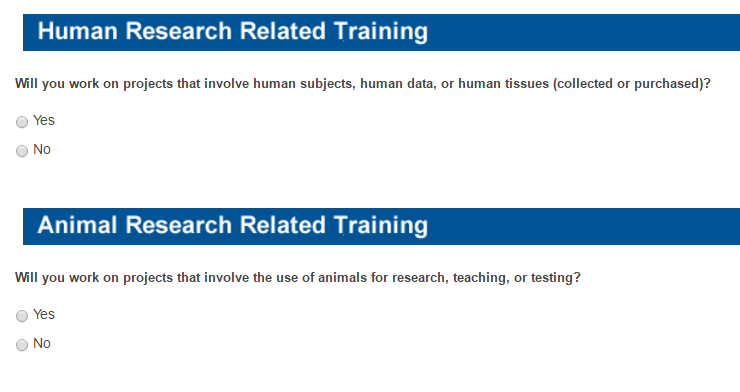 Online Training Improvement
Enhancements to myTraining and more…
One-click registration
Expanded implementation of training reminders
Improving high-traffic, online courses
Revising curriculum-based courses
Understanding the faculty training burden
Questions?